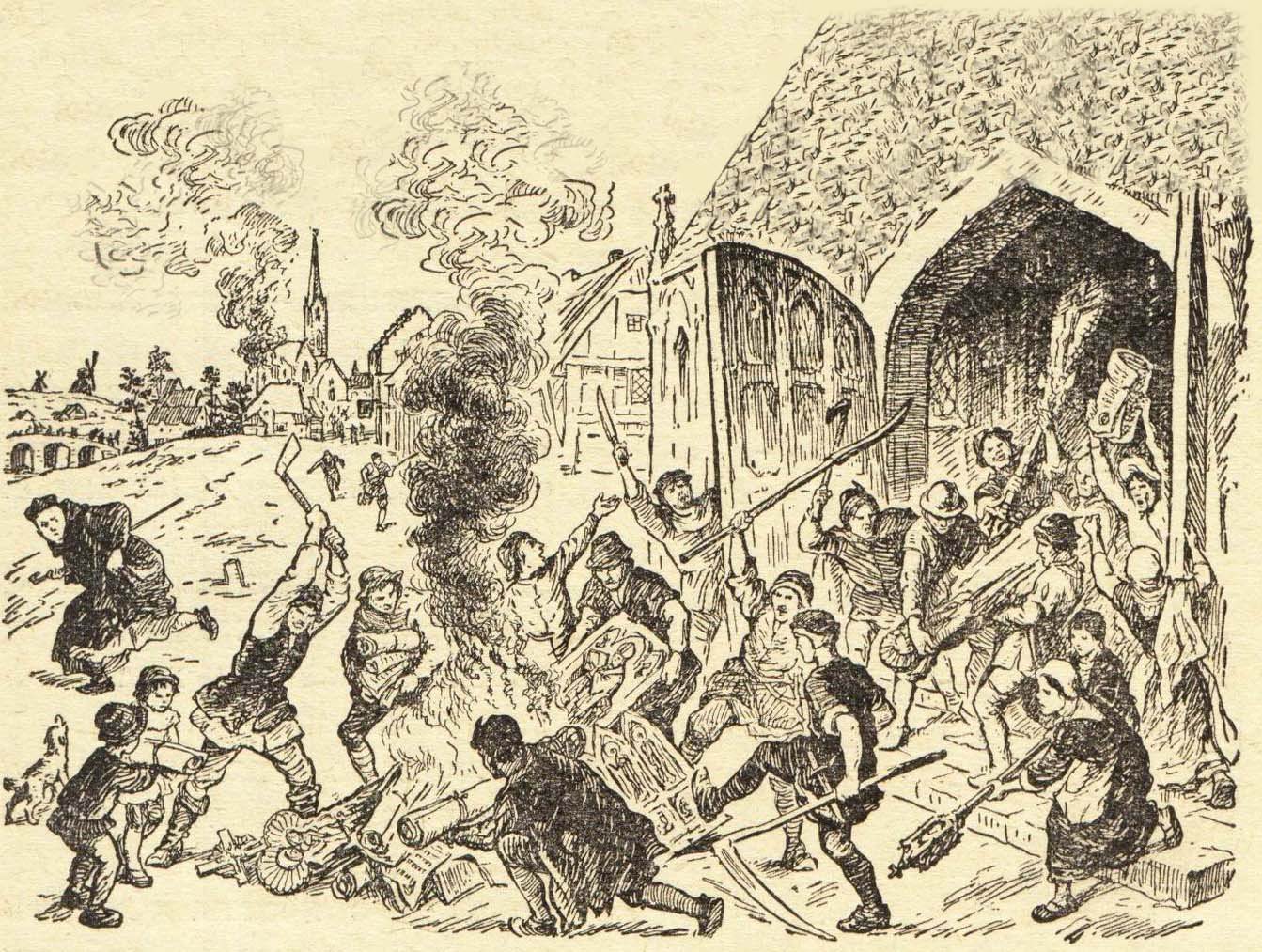 Реформация в Англии помогла укреплению абсолютной королевской власти. Государство стало сильнее, достигло успехов в развитии хозяйства, в морской торговле.
Проблема: 
почему после завершения Реформации усилился абсолютизм в Англии?
Цель: 
изучить особенности процесса Реформации в Англии.
Новая история. 7 класс
Тема урока:
Королевская власть и Реформация в Англии. Борьба за господство на морях.
Задачи:
- выделить особенности Реформации в Англии по сравнению с Реформацией в Германии;
- определить основные положения англиканской церкви;
- выявить противников Реформации в Англии;
- познакомиться с результатами Реформации в Англии.
Реформация в Англии
Первый ряд:
выделить особенности Реформации в Англии по сравнению с Реформацией в Германии (раздаточный материал)
Второй ряд:
определить основные положения англиканской церкви (раздаточный материал)
Третий ряд:
выявить противников Реформации в Англии (учебник – стр. 119)
Первый ряд:
выделить особенности Реформации в Англии по сравнению с Реформацией в Германии
- В 1534 г. парламент издал закон, объявлявший короля и его приемников главой церкви в Англии;
- Реформация, но не по требованию народа «снизу», как в Германии, а «сверху» - по воле короля;
- конфискация церковных земель и принудительное закрытие многих монастырей.
Второй ряд:
определить основные положения англиканской церкви
- глава церкви – король;
- уменьшение числа церковных праздников;
- удешевление церковных обрядов;
- конфискация церковных земель;
- проповедь на английском языке;
- упрощение церковных обрядов.
Третий ряд:
выявить противников Реформации в Англии
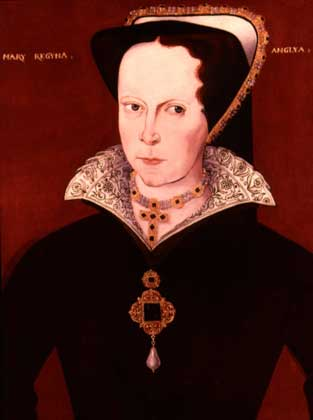 - создание специальной комиссии для искоренения ереси;
- провела через парламент решение о восстановлении над Англией папской власти;
- сжигание противников католицизма;
- процветание шпионажа и доносительства;
- проведение через парламент закона о частичном возвращении церкви ее земель.
Кто был последователем Генриха VIII? Какие мероприятия проводились?
Учебник: стр. 119 - 122
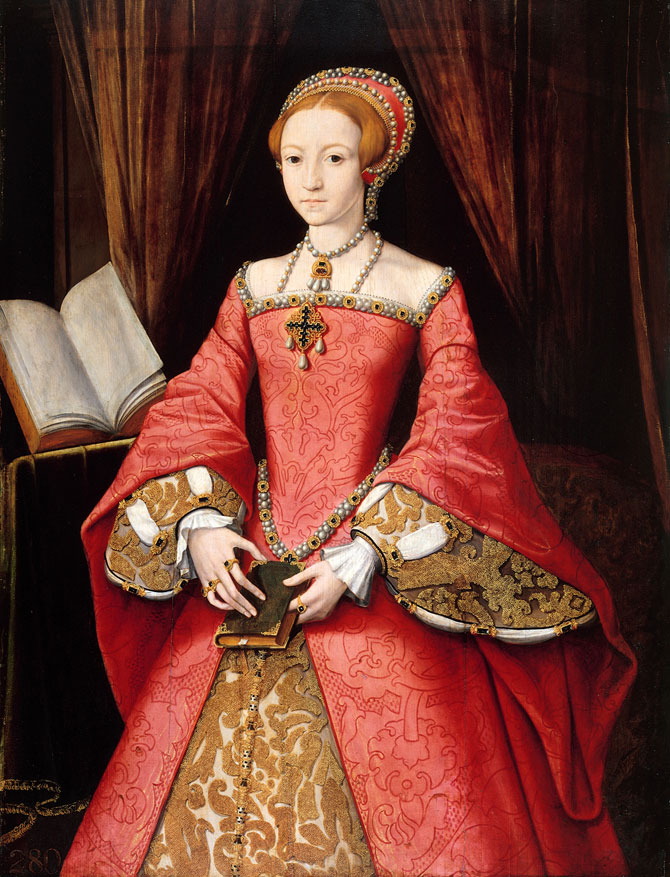 церковная служба велась на английском языке;
пышные обряды и многочисленные праздники отменялись;
сохранение единства страны, и не допущение разжигания религиозных войн;
Итог:
сформировалась англиканская церковь.
Реформация в Англии
Реформация в Англии
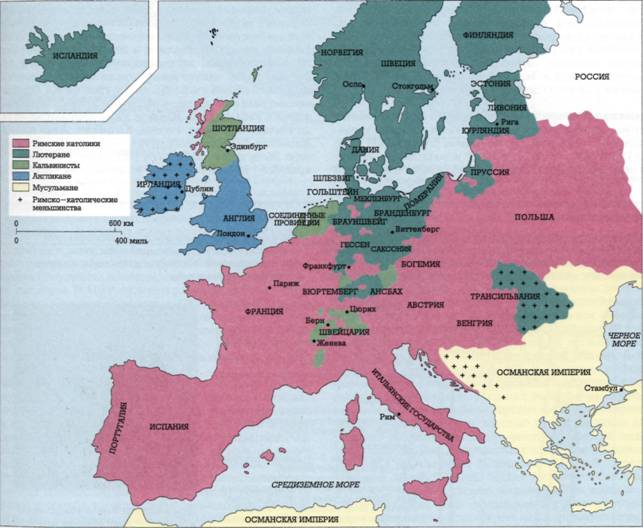 Задачи:
- выделить особенности Реформации в Англии по сравнению с Реформацией в Германии;
- определить основные положения англиканской церкви;
- выявить противников Реформации в Англии;
- познакомиться с результатами Реформации в Англии.
Цель: 
изучить особенности процесса Реформации в Англии.
Проблема: 
почему после завершения Реформации усилился авторитет абсолютизма?
1. Начало Реформации в Англии связано с именем:
1) Филипп II	         3) Елизаветы I Тюдор
2) Марии Стюарт	4) Генриха VIII Тюдора

2. Особенность протестантской церкви в Англии является то, что она подчиняется:
1) королю	         3) пресвитерам
2) князьям	4) папе римскому

3. Огромный флот, известный под названием «Непобедимая армада», принадлежал:
1) Португалии	3) Испании
2) Франции	4) Англии
4. Особенностью Реформации в Англии является то, что она началась по воле:
1) папы римского	3) короля
2) парламента	         4) народа

5. В результате распространения Реформации в Англии:
1) укрепился абсолютизм
2) ускорилась централизация государства
3) начались длительные религиозные войны
4) замедлилось экономическое развитие страны.
1.-4; 2.-1; 3.-3; 4.-3; 5.-1
Домашнее задание:
§ 13, приготовить сообщение о пиратах Дрейке и Хоукинсе